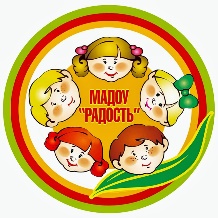 Муниципальное автономное дошкольное образовательное учреждение «Радость» комбинированного вида  
структурное подразделение- 
детский сад № 209 «Мультиград»
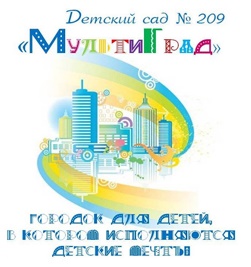 «Талант похож на жемчужину, заключённую в раковине. Иногда раковины бывают открыты, и в этом случае талант ребёнка очевиден: он прекрасно рисует, поёт, сочиняет стихи, музыку, складывает в уме трёхзначные числа… Нужно очень постараться, чтобы не заметить очевидное - этот ребёнок - талант. Таких детей очень мало».
Гораздо больше детей с «закрытыми раковинами». Талант есть у каждого ребенка. Но нужно приложить усилия, для того чтобы его разглядеть и развить. 

 Базу будущего дара надо сформировать! 
Разовьёт свой дар малыш или загубит его, во многом зависит от семьи, воспитания, педагогов. 
Но сегодня статистика печальна: большинство детей 
к 8-10 годам теряют свои задатки. 
Задатки каждый малыш, действительно получает с рождения, их заложили мама и папа. Конечно. Все родители понимают, что задатки ребёнка надо развивать, превращая их в способности. 
И тогда ребенок достигнет успеха!!!
Академия 
родительского собрания
«Гармония детства. 
Не талантливых детей 
не бывает»
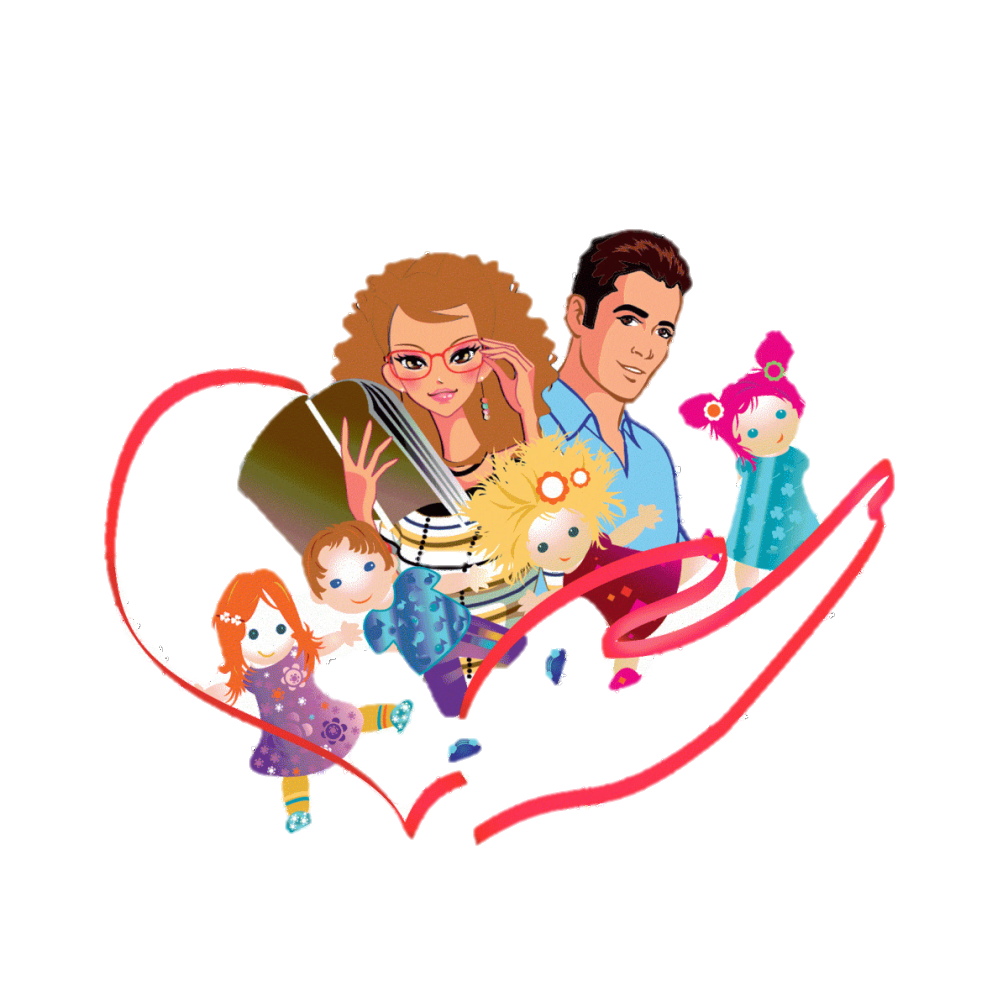 Круглый стол с практическими рекомендациями:
Одаренный ребенок – это ребенок, который выделяется яркими, очевидными, иногда выдающимися достижениями (или имеет внутренние предпосылки для таких достижений) в том или ином виде деятельности.
Б.М. Теплов
Цель:
Знакомство с признаками одаренности детей;
Создание условий для развития и реализации способностей одаренных детей;
Активизация и поощрения творческой деятельности.
Детская одаренность 
– социально – общественная проблема. 
История знает случаи, когда многие выдающиеся люди уже с детства блистали незаурядными способностями. С другой стороны, выдающиеся умственные или творческие проявления ребенка могут оказаться лишь чем – то временным.
Виды одаренности:
Одаренность в ремеслах
спортивная и организационная одаренность
интеллектуальная одаренность различных видов
хореографическая, сценическая, литературно-поэтическая одаренность
изобразительная и музыкальная одаренность
лидерская одаренность, т.е. способность привлекать, притягивать к себе других людей, вызывать у них чувство симпатии
одаренность в создании новых духовных ценностей и смыслов, служение людям.
Дошкольный возраст – период впитывания, накопления знаний, период усвоения нового.

Фундаментальный вклад в изучение способностей человека был сделан в трудах выдающихся российских психологов Б.М. Теплова и С.Л. Рубинштейна. По мнению Б.М. Теплова - понятие одаренности имеет комплексный, синтетический характер и тесно связано с конкретными требованиями, которые предъявляет человеку практическая деятельность. Б.М. Теплов подчеркивает, что бессмысленно говорить об "одаренности вообще", поскольку возможна лишь одаренность к чему-либо, т.е. к какой-либо деятельности.
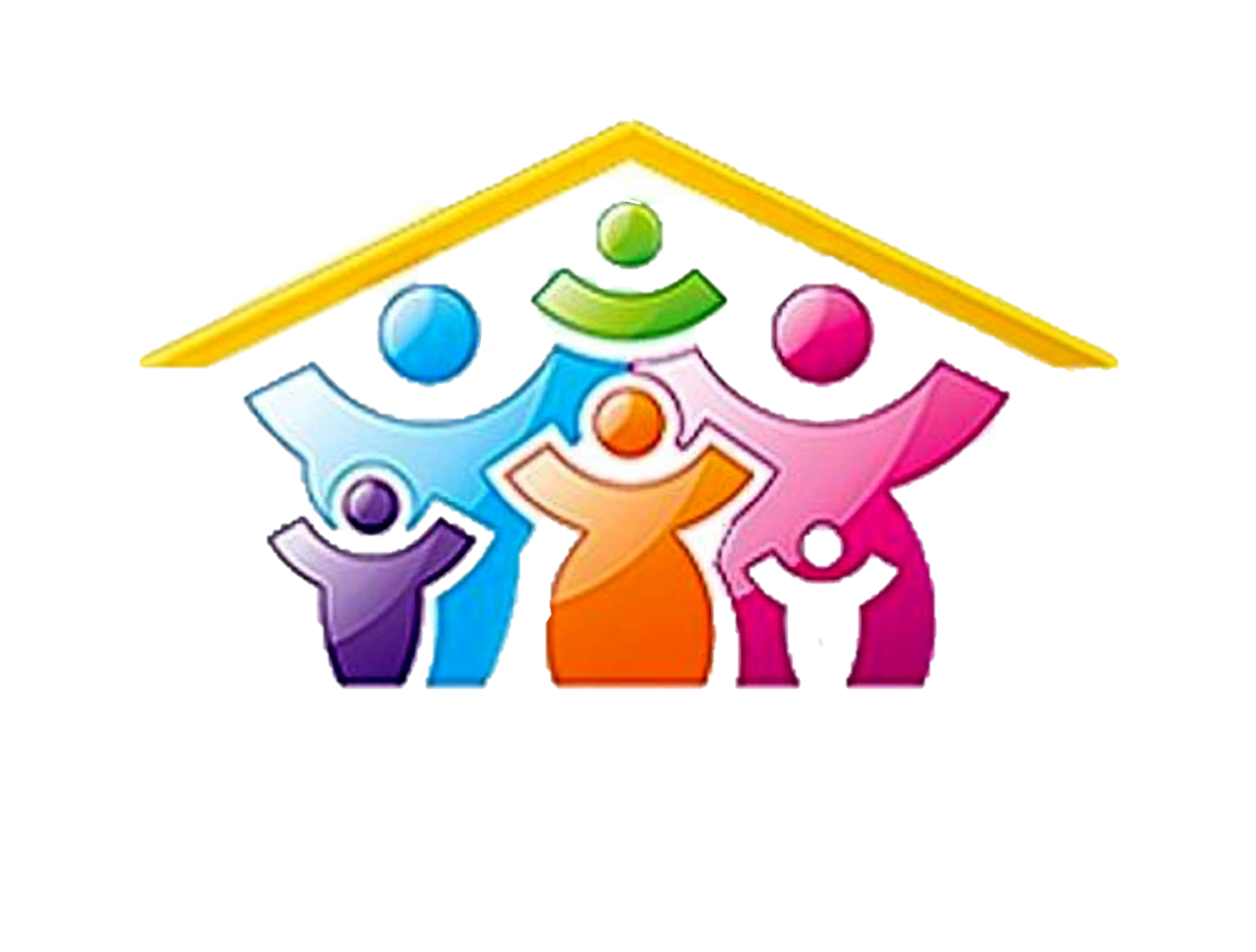